Science and Applications Traceability Matrix
Public Release A
19 February 2019
Note to External Reviewers: Please use this on-line form to provide your comments: https://goo.gl/forms/RbSbNez4lNjjEjun2
[Speaker Notes: 3.4]
A-CCP SATM Navigation Map
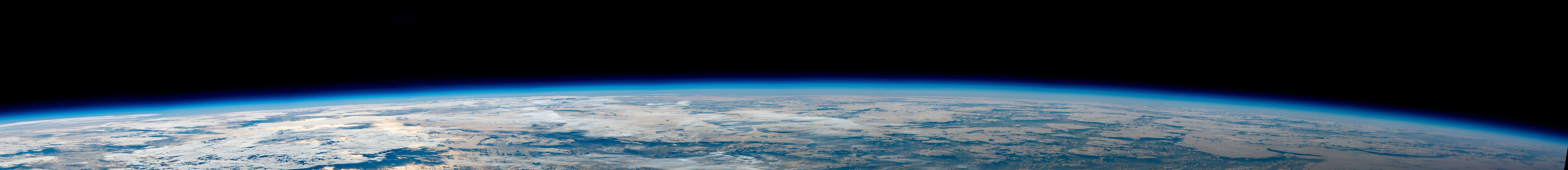 O1  Geophys. Vars.
O1 -  Observables
Objective 1 – Low Clouds
Click on Blue Lines               
or  Text
Goal 1 ​ - Cloud Feedbacks
Objective 2 – High Clouds
O2 -  Observables
O2 Geophys. Vars.
Goal 2 ​ - Storm Dynamics
Objective 3 – Convective Storms
O3 Geophys. Vars.
O3 -  Observables
Overarching A-CCP Goal
Goal 3 ​ -  Falling Snow
O4 -  Observables
O4 Geophys. Vars.
Objective 4 – Falling Snow Processes
O5 -  Observables
O5 Geophys. Vars.
Objective 5 – Aerosol Redistribution
O6 Geophys. Vars.
O6 -  Observables
Objective 6 – Aerosol Attribution
Goal 4 ​ - Aerosol Processes
O7 -  Observables
O7 Geophys. Vars.
Objective 7 – Air Quality
O8 Geophys. Vars.
Objective 8 – Absorbing Aerosols
O8 -  Observables
Goal 5 ​ - Aerosol Rad. Forcing
O9 Geophys. Vars.
Objective 9 – Aerosol Direct Effect
O9 -  Observables
Links to :
Geophysical Variable Tables
Enabled Application Tables
Decadal Survey Tables
Acronyms
O10 Geophys. Vars.
Objective 10 – Aerosol Indirect Effect
O10 -  Observables
Work in Progress
Last slide viewed
Navigation buttons on next slides:
Return to here
Overarching Goal
Goal only fully realizable via combined mission.
A or CCP makes meaningful contribution to goal
3
[Speaker Notes: Jay:  Language of G1 restates the second phrase of the overarching goal.  I don’t thnk that the second phrase in the overarching goal is necessary.  That second phrase really just adds needless complexity since it is implied by the first phrase and then restated in G1.  

Jay:  I thought the snow goal, G4, was very well developed in our previous iterations.  I think we can simply add the pieces in the appropriate places.

Jay:  I don’t think that G4 is really aided much by A+CCP.  Perhaps G4 should just be a CCP goal?

Jay:  G2 is one where the addition of a lidar would significantly enhance CCP.  

C-2a. Reduce uncertainty in low and high cloud feedback by a factor of 2.
C-2g. Quantify the contribution of the upper troposphere and stratosphere (UTS) to climate feedbacks and change by determining how changes in UTS composition and temperature affect radiative forcing with a 1-sigma uncertainty of 0.05 W/m2/decade.     (Recommended geo. variable is deep convective clouds)        
C-2h. Reduce the IPCC AR5 total aerosol radiative forcing uncertainty by a factor of 2.
H-1b. Quantify rates of precipitation and its phase (rain and snow/ice) worldwide at convective and orographic scales suitable to capture flash floods and beyond.
S-4a. Quantify global, decadal landscape change produced by abrupt events and by continuous reshaping of Earth's surface due to surface processes, tectonics, and societal activity.  (Recommended measurement of rainfall and snowfall rates)
W-1a. Determine the effects of key boundary layer processes on weather, hydrological, and air quality forecasts at minutes to subseasonal time scales.
W-2a. Improve the observed and modeled representation of natural, low-frequency modes of weather/climate variability (e.g. MJO, ENSO), including upscale interactions between the large-scale circulation and organization of convection and slowly varying boundary processes to extend the lead time of useful prediction skills by 50% for forecast times of 1 week to 2 months. Advances require improved: A. Process understanding and assimilation / modeling capabilities of atmospheric convection, mesoscale organization, and atmosphere and ocean boundary layers, B. Global initial conditions relevant to these quantities/processes. Observations needed for boundary layer, surface conditions, and convection are described in W-1, W-3 and W-4 respectively.
W-4a. Measure the vertical motion within deep convection to within 1 m/s and heavy precipitation rates to within 1 mm/hour to improve model representation of extreme precipitation and to determine convective transport and redistribution of mass, moisture, momentum, and chemical species.]
Goal 1: Cloud Feedbacks
4
Goal 2: Storm Dynamics
5
Goal 3: Falling Snow
6
Goal 4: Aerosol Processes
7
[Speaker Notes: We are considering slightly changing O5 to read "Characterize the removal, redistribution, and transformation of aerosols by clouds and light precipitation." This is being discussed; comments welcome. Ideas on what A-CCP may be able to accomplish include:
1.     AERONET observations have recorded very high levels of fine mode AOD in cloud-dominated skies. Possible explanations include aerosol humidification, cloud processes as well as meteorological co-varying factors such as frontal convergence, transport, etc. Such scenes can be difficult to observe due because cloud screening can also screen out these high AOT cases. A-CCP can use a combination of active and passive measurements to help with cloud screening and provide more accurate spectral AOD to observe strong AOD spectral non-linearity associated with large fine mode particle size associated with cloud/fog processing. (See Eck et al., 2018)
2.      More accurate aerosol extinction measurements associated with A-CCP can be used to better characterize changes in aerosol extinction near clouds, as well as changes in aerosol shape that have been observed by airborne lidar measurements in the vicinity of PBL clouds. These measurements can be used to study changes in aerosol properties in high RH conditions near clouds. (See Eck et al., 2014)
February 19, 2019, 1:39 PM]
Goal 5: Aerosol Rad. Forcing
8
[Speaker Notes: .]
Obj 1: Low Clouds
Legend:  √ Needed to meet objective,  (√) From PoR but insufficient to meet objective,  S Complimentary observation from SBG,  M Complimentary observation from MC
9
Obj 2: High Clouds
10
Legend:  √ Needed to meet objective,  (√) From PoR but insufficient to meet objective,  S Complimentary observation from SBG,  M Complimentary observation from MC
Obj 3: Convective Storms
11
Obj 4: Falling Snow Processes
Legend:  √ Needed to meet objective,  (√) From PoR but insufficient to meet objective,  S Complimentary observation from SBG,  M Complimentary observation from MC
12
Obj 5: Aerosol Redistribution
13
Legend:  √ Needed to meet objective,  (√) From PoR but insufficient to meet objective,  S Complimentary observation from SBG,  M Complimentary observation from MC
[Speaker Notes: We are considering slightly changing O5 to read "Characterize the removal, redistribution, and transformation of aerosols by clouds and light precipitation." This is being discussed; comments welcome. Ideas on what A-CCP may be able to accomplish include:
1.     AERONET observations have recorded very high levels of fine mode AOD in cloud-dominated skies. Possible explanations include aerosol humidification, cloud processes as well as meteorological co-varying factors such as frontal convergence, transport, etc. Such scenes can be difficult to observe due because cloud screening can also screen out these high AOT cases. A-CCP can use a combination of active and passive measurements to help with cloud screening and provide more accurate spectral AOD to observe strong AOD spectral non-linearity associated with large fine mode particle size associated with cloud/fog processing. (See Eck et al., 2018)
2.      More accurate aerosol extinction measurements associated with A-CCP can be used to better characterize changes in aerosol extinction near clouds, as well as changes in aerosol shape that have been observed by airborne lidar measurements in the vicinity of PBL clouds. These measurements can be used to study changes in aerosol properties in high RH conditions near clouds. (See Eck et al., 2014)
February 19, 2019, 1:39 PM]
Obj 6: Aerosol Attribution
14
Legend:  √ Needed to meet objective,  (√) From PoR but insufficient to meet objective,  S Complimentary observation from SBG,  M Complimentary observation from MC
Obj 7: Air Quality
15
Legend:  √ Needed to meet objective,  (√) From PoR but insufficient to meet objective,  S Complimentary observation from SBG,  M Complimentary observation from MC
Obj 8: Absorbing Aerosols
Legend:  √ Needed to meet objective,  (√) From PoR but insufficient to meet objective,  S Complimentary observation from SBG,  M Complimentary observation from MC
16
Obj 9: Aerosol Direct Effect
17
Legend:  √ Needed to meet objective,  (√) From PoR but insufficient to meet objective,  S Complimentary observation from SBG,  M Complimentary observation from MC
Obj 10: Aerosol Indirect Effect (1/2)
(See next slide for Enhanced)
Legend:  √ Needed to meet objective,  (√) From PoR but insufficient to meet objective,  S Complimentary observation from SBG,  M Complimentary observation from MC
18
Obj 10: Aerosol Indirect Effect (2/2)
Legend:  √ Needed to meet objective,  (√) From PoR but insufficient to meet objective,  S Complimentary observation from SBG,  M Complimentary observation from MC
19
Geo. Vars: O1 Low Clouds (1/2)
(continue…)
20
Geo. Vars: O1 Low clouds (2/2)
21
Geo. Vars: O2 High Clouds
Place Holder
22
Geo. Vars: O3 Convective Storms
Place Holder
23
Geo. Vars: O4 Falling Snow Processes
Place Holder
24
Geo. Vars: O5 Aerosol Redistribution
Place Holder
25
Geo. Vars: O6 Aerosol Attribution
Place Holder
26
Geo. Vars: O7 Air Quality
Place Holder
27
Geo. Vars: O8 Absorbing Aerosols
Place Holder
28
Geo. Vars: O9 Aerosol Direct Effect
Place Holder
29
Geo. Vars: O10 Aerosol Ind. Effect
Place Holder
30
Enabled Applications: 1-8
Enabled Applications: 1-8
31
Enabled Applications 9-16
32
Enabling Applications 17-22
33
DS Traceability Goals 1-2
Very Important
Most Important
[Speaker Notes: Mandate from Bill:

Traceability to specific goals stated in the 2016 DS shall be provided for every SATM goal (page number, Table number, specific objective call out – ex. C-5 Aerosols and aerosol-cloud interactions. The nature of these interactions has a critical – and largely unquantified – impact on climate sensitivity to anthropogenic emissions.)]
DS Traceability Goals 3-5
DS Traceability Goals 3-5
Very Important
Most Important
Acronyms (1/3)
36
Acronyms (2/3)
37
Acronyms (3/3)
38